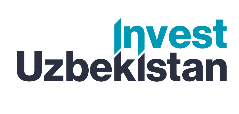 Expansion of company TAMAL
Industry
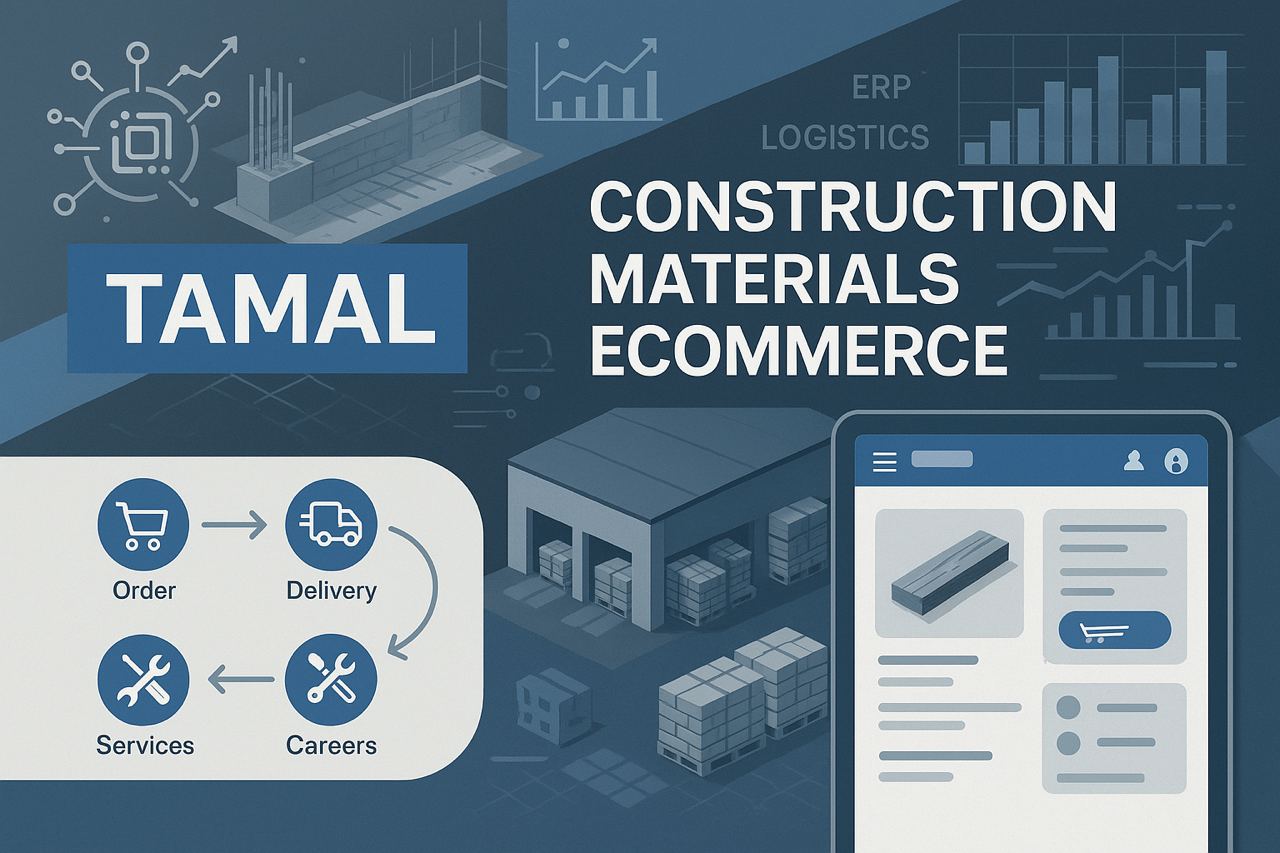 💰   Financial Highlights:
Construction Materials.
📌 Project name:
• Current market valuation: $32–46 million (based on EBITDA)• Investor share: 13% (4 160 000$)• Additional investment requirement: $7 million (as debt)• Expected annual return for the investor: Up to 15% of net profit• Payback period: 36 months
Tamal construction materials sales platform
🗓 Established: 2023
🎯 Mission:  To develop the construction materials market by transitioning from traditional sales methods to online and retail network-based sales, offering modern solutions and convenience to existing market challenges.
📊   Investment Allocation:
• 45% — Marketing (SMM, SEO, targeting, PR)• 10–12% — Operational expenses• 8–10% — IT and software development (ERP, franchise module)• 20% — Logistics network development• Remaining — Inventory and resource expenses
🎯 Vision: By 2027, to establish the largest online and retail ecosystem in Uzbekistan and become an international brand with sales hubs in 20 countries.By 2030, to secure a strong position in the global construction materials market.
🧱
Core Products:
🌍  Market Potential (2025–2030):
•      All essential construction materials (rough and finel        finishing)•      Certified and high-quality products
1 B
Global construction market: $1.3–1.6 trillion ( 95-100$ b from it are online sales  → (2026): $360–370 billion.). Uzbekistan market: $2.5–3.5 billion, digital share: $30–50 million, growth rate: 13–15%. Central Asia market: $12–15 billion, digital share: 2–5%, 2x annual growth potential.
800 M
Market pain points:
🧩
600 M
Hard to find all construction materials from one platform
 Delivery delays
 Unreliable product quality
 No guidance or consultation (professional sales agents)
 Unclear and unstable pricing
 No control in regions
 No unified digital platform in construction sales market
400 M
📦   Business Model:
200 M
Hybrid sales system: online (call-center, digital channels), offline (showrooms, franchising) Core direction: building a digital ecosystem and expanding the market via a franchise network
2025       2026       2027       2028       2029       2030       2031       2032       2033       2034
📍  Location:
📈   Growth Strategy:
✅
Tamal's Solutions
Tashkent
Current turnover: $10–12 million/year    Second half of 2025: 2.5x growth (to $25–30 million)    2026 – 2030 : 5x annual growth (to $150 – 180 million)
One-stop material sourcing
 Reliable delivery
 Verified quality
 Expert consultation (online & offline)
 Transparent pricing
 Franchise system with control
 Digital ecosystem
🗺   Expansion Plan:
• End of 2025: Launch franchise chains in major construction markets across Tashkent• Q1 2026: Introduce offline retail franchises in regional provinces• End of 2026: Enter Central Asian markets and strengthen brand presence
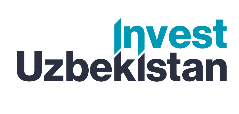 International logistics transport corridors
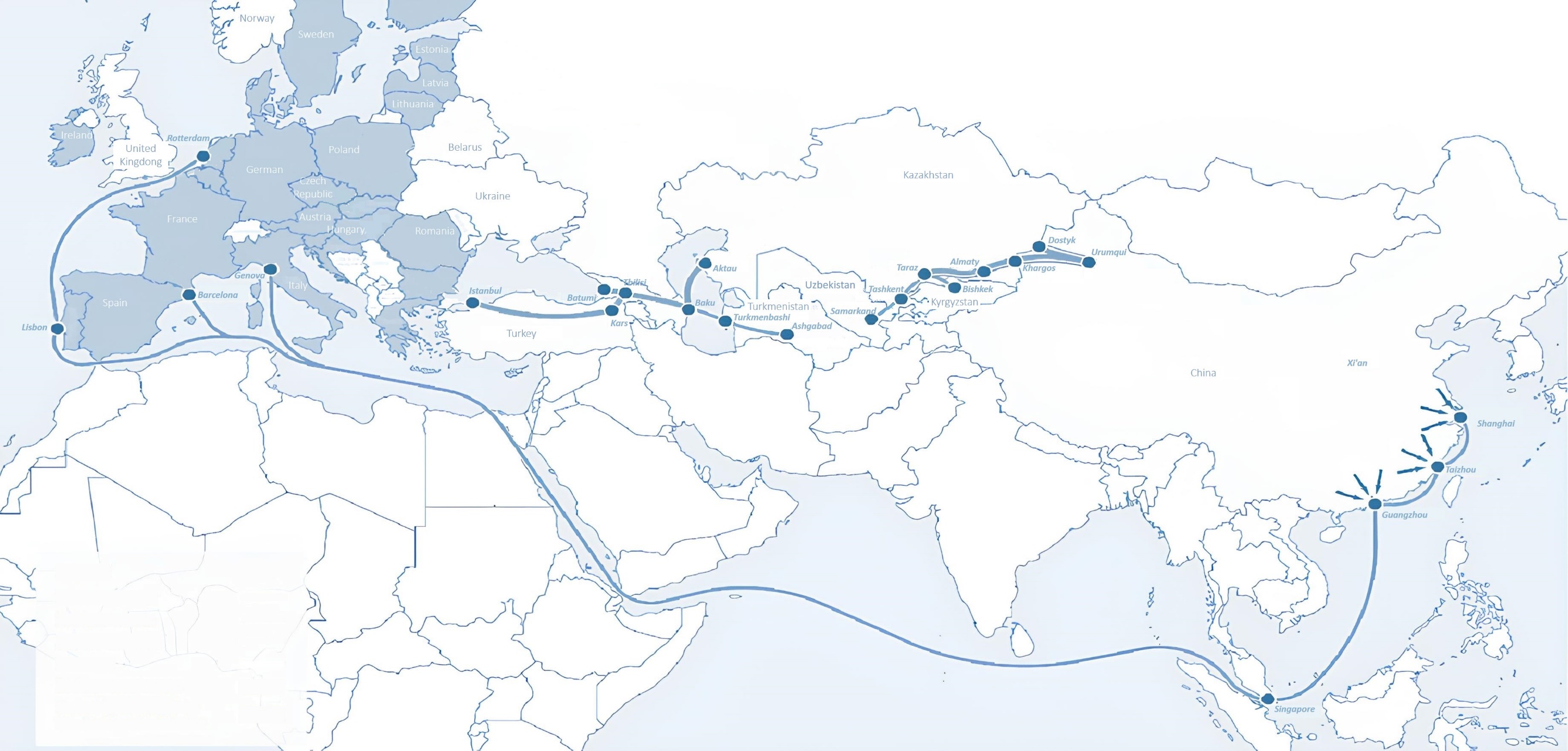 Sankt-Peterburg
Tallin
Latvia
Riga
Moscow
Klaipeda
Hamburg
Minsk
Berlin
Brest
Povorina
Kyiv
Essen
Lviv
Kandiagash
Paris
Volgograd
Chop
Aktogay
Ulan-Bator
Saksaulskaya
Astraxan
Beyney
Bayangal-Mangal
Osh
Kashgar
Malatya
Mersin
Mazar-i-Sharif
Saraxa
Xirat
Afghanistan
Peshavar
Iran
Pakistan
Bandar-e-Abbas
Chakhbahar
Karachi
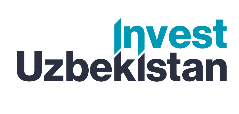 Air connections from Tashkent and other airports of Uzbekistan
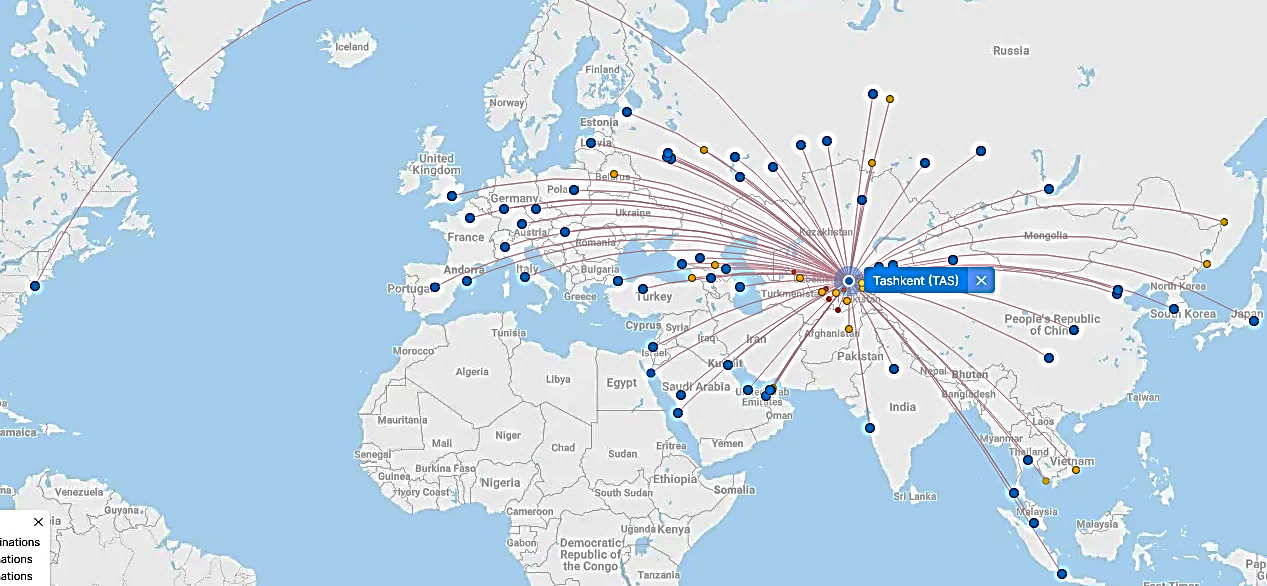 New York
A visa-free policy for tourists from 90 countries

Diverse range of 59 carriers in Uzbekistan’s airport

11 airports across the Country, the main airports are Tashkent, Samarkand and Bukhara